www.pwc.com.au
The Inclusion of People with Disability in VET ProjectPwC’s Skills for Australia
Wednesday 5 June 2019

ADCET Webinar
Introduction
Session Agenda

Project Overview

Industry Consultation Process 

Findings

Solutions- Developed Training Products

What’s Next- Introduction of Training Products and Broader Considerations for VET
Who are we

PwC’s Skills for Australia is a Skills Service Organisation, funded by the Commonwealth Government.

Skills for Australia supports industry to develop modern vocational education and training standards and meet current workforce needs.
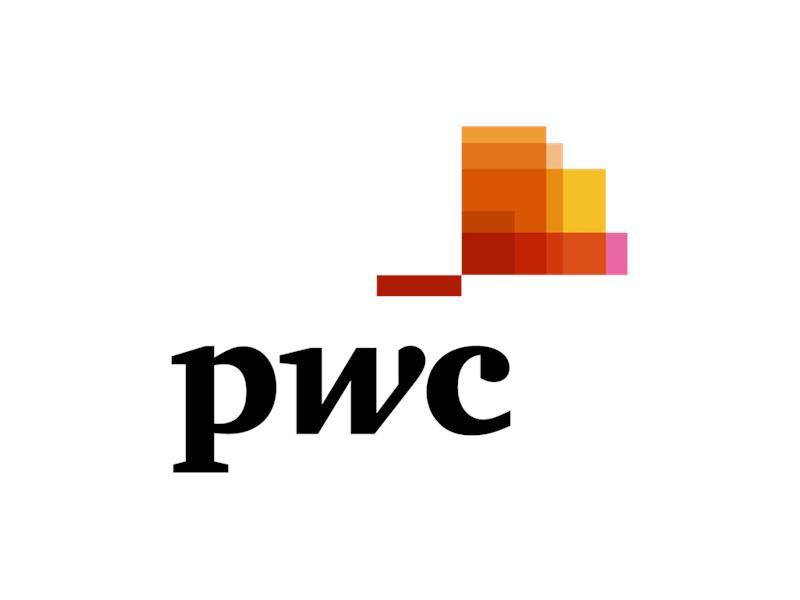 2
Project Overview
Inception

Commissioned by the Australian Industry and Skills Committee (AISC).

Project scope included three contexts for inclusion:
Vocational Education and Training;
Employment;
Customer Service.
Objectives

To explore how vocational education and training (VET) could be used as a tool to address barriers to inclusion for people with disability; 

To promote equal access to training and employment opportunities;

To improve efficiency within the development of training packages.
Outcomes

   Development of training
   products to be used across a
   range of industries. 

   Address skills and
   knowledge gaps underlying
   barriers to inclusion.

   Support vocational educators, 
   employers and customer    
   service providers to facilitate
   inclusion.
3
Industry Consultation Process
Total number of stakeholders consulted:
279
Consultations
November 2017
Environmental Scan - current state assessment
Interviews and research
February 2018
Phase 1- Identifying barriers to inclusion and underlying skill and knowledge gaps
Open Forums around Australia
March 2018
Phase 2- Exploring opportunities and training product solutions and opportunities
Interviews, focus groups and nationwide online survey
June 2018
Public review and feedback on drafted training products
Project Reference Group:
Comprised of disability subject matter experts, specialist support providers, peak body representatives and education providers.
Represented the breadth of industry and skill needs for inclusion.
Engaged throughout the life of the project.
Ongoing focus groups, development of reports, recommendations and training products.
4
Findings- Identified Barriers to Inclusion/Skill and Knowledge Gaps
Lack of flexibility
Bias against inclusion
Understanding of disability
Communication and confidence
Availability of support and resources
Poor implementation of reasonable adjustment
Remove barriers to inclusion
Determine the underlying skill and knowledge gaps
Develop training products
5
Solutions- Developed Training Products
Vocational Education and Training
Employment
Customer Service
New Training Products
BSBXDB401 - Develop and implement recruitment processes that are inclusive of people with disability
BSBXDB501 - Support staff members with disability in the workplace
BSBXDB301 - Respond to the service needs of customers and clients with disability
BSBXDB502 - Adapt organisations to enhance accessibility for people with disability
TAEXDB401 - Plan and implement individual support plans for learners with disability
TAEXDB402 - Plan and implement accessible training and assessment for learners with  disability
In addition to existing Units of Competency to be leveraged across industry
5
Business Network Seminar •
What’s Next?
The AISC have endorsed the cross sector training products to be included in the Training and Education (TAE) and Business Services (BSB) Training Packages.
Broader Considerations for Inclusion in VET

Funding of initiatives/
incentives to undertake training.
Encouraging or mandating annual reporting for RTOs on outcomes for learners with disability.
Increasing availability of trainers with disability/SMEs to deliver new training.
Further guidance on inherent course and industry requirements.
More Certificates I and II available as learning pathways.
Introduction of Training Products

The new cross sector 
training products will be 
housed in the BSB and TAE Training Packages, sitting in elective banks within existing qualifications.
However, they will be utilised more broadly, being pulled across as electives into other Training Packages.
They will be made available for RTOs later this year with the new Training Package releases.
7
Questions?
Subscribe to our website and LinkedIn page for project updates, thought leadership and to be part of industry surveys and feedback opportunities. 

www. skillsforaustralia.com

Contact us:
Keep in touch
1800 714 819

info@skillsforaustralia.com
Disclaimer © 2018 PricewaterhouseCoopers Data and Analytics Services Pty Limited. All rights reserved. PwC refers to the PwC network and/or one or more of its member firms, each of which is a separate legal entity. Please see www.pwc.com/structure for further details. Liability limited by a scheme approved under Professional Standards Legislation. PwC does not represent Business Services, Cultural and Related Industries, Education, Financial Services, Information and Communications Technology, Printing and Graphic Arts, Mining, Drilling and Civil Construction, Automotive and Naval Shipbuilding industries, the Department of Education and Training or the Commonwealth. PwC acknowledges the financial support received by the Commonwealth to operate as a Skills Service Organisation.